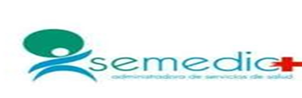 Diapositiva de recursos humanos 1
23/ABRIL/2020
En Grupo Semedic de México SA de CV estamos apegados a la prohibición de solicitudes de certificados médicos de no embarazo y Virus de Inmunodeficiencia Humana (VIH) como requisitos para el ingreso, permanencia o ascenso en el empleo.